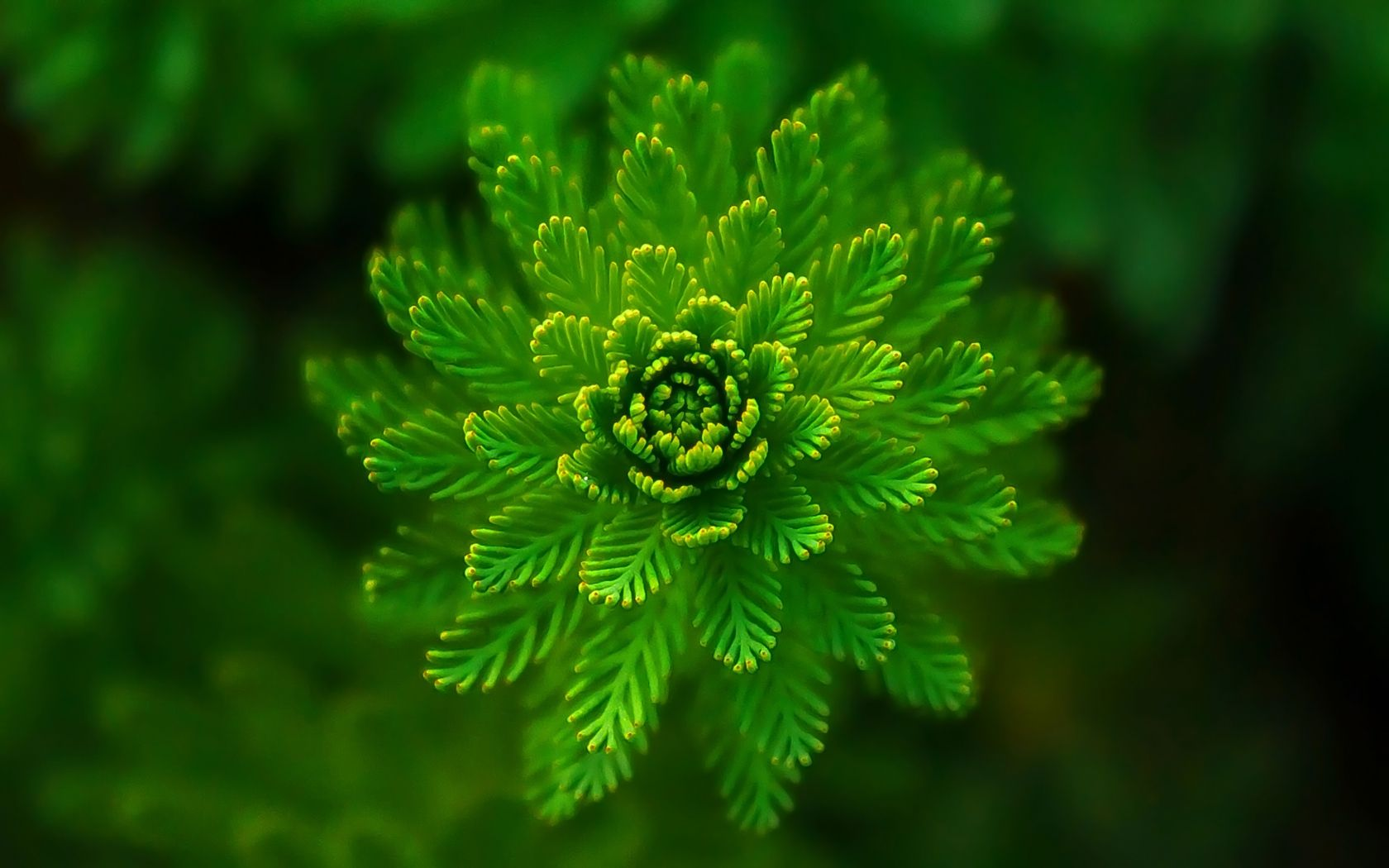 Устойчивость растений. Защитно-приспособительные реакции растений. Морозоустойчивость. Зимостойкость. Жаростойкость. Засухоустойчивость. Влияние на растения избытка воды в почве. Газоустойчивость.
Антипкина Людмила Анатольевна, кандидат сельскохозяйственных наук, доцент кафедры селекции и семеноводства, лесного дела и садоводства РГАТУ имени П. А. Костычева
Защитно-приспособительные реакции растений
Устойчивость растений – это комплексная реакция, направленная к обеспечению более или менее уравновешенного хода и состояния метаболизма, т.е. гомеостаза.

Неблагоприятные факторы среды называют стрессорами, а реакцию организма на любые отклонения от нормы – стрессом.

По Г. Селье стресс проходит 3 фазы: 
тревоги; 
резистентности (адаптации); 
истощения (ресурсов надежности).
2
Факторы, способные вызвать стресс у растительных организмов, делят на 3 группы:
физические: недостаточная или избыточная влажность, освещенность или температура, радиоактивное излучение, механические воздействия.
химические: соли, газы, промышленные отходы, гербициды, инсектициды и др.
биологические: поражение возбудителями болезней или вредителями, конкуренция с другими растениями, влияние животных, цветение, созревание плодов.

Защита от неблагоприятных факторов среды у растений обеспечивается: 
особенностями анатомического строения (кутикула, корка, механические ткани и др.)
специальными органами защиты (жгучие волоски, колючки)
выработкой защитных веществ (смол, фитонцидов, токсинов, защитных белков)
физиологическими реакциями (закрывание устьиц).
3
Морозоустойчивость
Морозоустойчивость - способность растений переносить температуру ниже 0°С, низкие отрицательные температуры.
Причины гибели клеток при низких отрицательных температурах:
обезвоживание клеток;
механическое сжатие льдом повреждает клеточные структуры.

Быстрое понижение температуры сопровождается образованием льда внутри клеток и их гибелью. 
Постепенное понижение температуры 0,5-1℃/ч приводит к образованию льда в межклетниках, этот лед вытесняет воздух из межклетников.
4
Способствуют повышению морозоустойчивости:
накопление различных защитных веществ (криопротекторов - полимеров, способных связывать воду – гидрофильные белки, моно- и олигосахариды, свободные аминокислоты, вода не замерзает и не транспортируется, оставаясь в клетке). Криопротекторы, особенно сахара, понижают точку замерзания растворов в клетке, уменьшают объем образующегося льда, снижают потери воды цитоплазмой клетки, уменьшают количество свободной воды, способной пойти на образование льда и смягчают его вредное воздействие на цитоплазму и мембраны клетки.
у морозоустойчивых растений образуются специфические белки.

Снижают устойчивость к морозам: низкая агротехника возделывания растений, например, в садах, лесных питомниках, неблагоприятные условия произрастания (недостаток или избыток воды в почве, бедность почвы элементами минерального питания и т. д.), вредители и болезни, ослабляющие растения. Обильно плодоносящие деревья хуже переносят сильные морозы, чем умеренно плодоносящие.
5
Заморозкоустойчивость
Заморозкоустойчивость - способность растений переносить отрицательные температуры в теплое время года.

Заморозки весной или осенью наблюдаются в период активной жизнедеятельности, они очень опасны для растений. Одно и то же растение может быть устойчивым к длительным и суровым морозам и неустойчивым к кратковременным заморозкам. 
Многие сорта плодовых растений и некоторые виды лесных деревьев имеют относительно высокую морозоустойчивость и слабую заморозкоустойчивость. 
Яровые хлебные злаки сравнительно устойчивы к заморозкам, но могут полностью погибнуть от зимних морозов, если их посеять осенью.
6
Закаливание растений
Все многообразие физиологических и биохимических изменений, направленных на повышение морозоустойчивости, носит название закаливания.
Пусковым сигналом закалки является уменьшение длины дня (фотопериодическая реакция). 
В дальнейшем определяющим фактором закаливания выступает низкая температура. 
Внешним признаком начала процесса закаливания является прекращение активного роста наземных частей растений. После этого растения постепенно переходят от предварительного покоя в глубокий.
7
И.И. Туманов разработал теорию закаливания растений к отрицательной температуре. Процесс закаливания включает 3 этапа подготовки:
Переход в состояние покоя начинается осенью и продолжается около месяца при положительной среднесуточной температуре. Деревья находятся еще в облиственном состоянии, интенсивно протекает фотосинтез, а дыхание в связи с понижением температуры сильно ослабевает. В древесных растениях накапливается большое количество сахаров, аминокислот и других криопротекторов, снижается количество свободной воды, повышается водоудерживающая способность цитоплазмы клеток. Благоприятствует солнечная погода без дождей. После прохождения этого этапа древесные растения могут выдерживать температуру до - 12 °С. 
Первая фаза закаливания проходит уже при небольшой отрицательной температуре (до - 5 °С) после листопада, при отсутствии фотосинтеза. В тканях почек, коры, древесины молодых побегов протекают сложные физиолого-биохимические изменения. Продолжается накопление не только сахаров и свободных аминокислот, но и липидов, особенно у маслянистых древесных пород. Цитоплазма становится менее оводненной, что повышает устойчивость к образующемуся на этой фазе межклеточному льду, который уже менее опасен, растения после прохождения первой фазы закаливания способны выдерживать температуру до - 40 °С.
8
Вторая фаза протекает при температуре от -10 до - 15 °С. По ходу ее прохождения продолжается сложная физиолого-биохимическая перестройка в древесном организме, происходят дальнейшие изменения в цитоплазме и мембранах клеток зимующих растений, запасной крахмал переходит в сахара и липиды за счет появления более термостойких изоферментов. После прохождения второй фазы закаливания древесные растения, в частности сеянцы березы повислой, способны выносить температуру до - 195 °С.
Различные части древесных растений по-разному реагируют на низкую отрицательную температуру:
корневые системы деревьев менее морозоустойчивы, чем надземные части.
у ряда плодовых древесных растений в суровые зимы наблюдается подмерзание и повреждение корневых систем, а в малоснежные зимы то же самое происходит и с корневой системой такой довольно морозоустойчивой породы, как дуб черешчатый.
цветочные почки более чувствительны к морозам, чем листовые.

Наиболее морозоустойчивыми в условиях центральной НЧ являются береза повислая, осина, ольха серая, дуб черешчатый (позднераспускающаяся форма), сосна обыкновенная, ель обыкновенная, пихта и лиственница сибирские, сосна кедровая сибирская и многие другие древесные породы.
9
Зимостойкость
Комплексная устойчивость  растений  ко  всем  неблагоприятным факторам перезимовки носит название зимостойкости.
Зимой или ранней весной на растения действуют не только морозы, но и оттепели, снижающие степень закалки растений, могут наблюдаться такие неблагоприятные явления, как выпревание, вымокание, выпирание, ледяная корка, зимняя засуха.
Выпревание встречается у озимых культур в местах с мощным снеговым покровом. Под глубоким снегом температура на поверхности почвы держится около 0°С. Здесь, как под шубой, при отсутствии фотосинтеза растения сравнительно интенсивно дышат и теряют значительное количество углеводов и другого субстратного материала, растения настолько ослабевают, что могут погибнуть от истощения. Гибель могут завершить вредители и болезни, поражающие ослабленные растения.
10
Выпревание наблюдается не только у озимых, но и у плодовых культур (груши, сливы, вишни, абрикоса, облепихи и др.). Особенно ярко проявляется выпревание в зимы, когда мощный снеговой покров ложится на талую землю. Корневая система древесных культур и нижняя часть стволов находятся в условиях с температурой около 0°С, а надземная часть выше снега - при низкой отрицательной температуре. Это приводит к обильной трате сахаров и других органических веществ на дыхание нижней части ствола, затем эта область ствола начинает испытывать кислородное голодание. Живые элементы коры и камбий нижней части стволов деревьев отмирают от истощения и токсикоза, вызванного действием вредных продуктов бродильных процессов. Ослабленные деревья становятся весной легкой добычей вредителей и различных патогенных микроорганизмов. 

Повреждение зимующих растений в ранневесенний период от застоя талой воды на поверхности почвы получило название вымокания. Основная причина гибели растений в данном случае связана с недостатком кислорода. Дыхание растений становится неэффективным, накапливаются вредные продукты собственного метаболизма (этанол, ацетальдегид и др.) и растения гибнут от отравления.
11
Ледяная корка образуется на полях в районах, где частые оттепели сменяются сильными морозами. Гибель происходит из-за прекращения аэрации, т.к. лед практически непроницаем для газов. Растения переходят на анаэробное дыхание, при котором образуются спирты и другие токсичные вещества.
Выпиранием называют гибель озими или сеянцев древесных растений в лесных питомниках на почвах с тяжелым механическим составом (суглинки, глины). Образующиеся в такой почве прослойки льда приподнимают верхние слои почвы, вызывая обрыв корневых систем, а после оттаивания почва оседает и растения «выпираются» на поверхность почвы. Частично поврежденная и оголенная корневая система растений на солнце и ветру быстро подсыхает, перестает функционировать и растения погибают.
Повреждения от зимней засухи - в условиях бесснежной или малоснежной зимы озимые, плодовые и кустарники подвергаются опасности чрезмерного иссушения постоянными и сильными ветрами, особенно в конце зимы при значительном нагреве солнцем.
12
Меры борьбы с неблагоприятными явлениями зимы и пути повышения морозоустойчивости и зимостойкости растений сводятся в основном:
к выведению более зимостойких сортов растений, стелящихся форм плодовых культур, совершенствованию агроприемов как в сельском, так и в лесном хозяйстве, плодоводстве;
 важную роль при этом выполняет снегозадержание, регулирующее водный режим почвы, внесение удобрений, особенно фосфорных и калийных, а также борных и марганцевых;
 нередко спасает растения и непосредственная защита от действия кратковременных заморозков с помощью дымления, повышающего температуру воздуха на 2-3°С.
13
Жаростойкость
Устойчивость растений к перегреву (температурам выше 40 - 45 °C) получила название жаростойкости.
Повышенные температуры приводят к суховершинности древесных пород, произрастающих в южных районах с жарким и сухим климатом.
Ожог коры - это повреждение связано с отмиранием камбия в зоне сильно нагретой солнечными лучами коры, особенно на южной стороне. Лишь толстая корка способна защитить стволы деревьев от ожогов.

Наиболее жаростойки из сельскохозяйственных культур сорго, рис, хлопчатник, клещевина и некоторые другие, а из древесных пород - саксаул, лох, платан, сосна эльдарская, софора, дуб, берест, можжевельники, мелия, дрок, юкки. Менее жаростойки ясень, березы, липы, клен, виноград и некоторые другие.
14
Особое место занимают тепловые повреждения ассимиляционного аппарата и живых тканей ветвей и ствола древесных растений во время пожаров.
Степень поражения древесного растения зависит от типа и интенсивности пожара:
Верховые пожары, как правило, ведут к гибели деревьев, ибо при этом полностью погибает ассимиляционный аппарат и обжигается ствол. 
Отмирание деревьев происходит и в результате интенсивных подземных и почвенных пожаров, губительно действующих на корневые системы. Гибель древесных растений в этом случае происходит в результате прекращения поступления в них воды, минеральных элементов почвы и ряда активных метаболитов корней.
Восстановление нормальной жизнедеятельности деревьев от пожаров возможно при воздействии низовых пожаров, так как в этом случае сохраняется фотосинтетический аппарат и функционирующая корневая система. Наиболее устойчивыми к подобным повреждениям оказались сосна и лиственница, имеющие более толстый защитный слой мертвой коры.
15
Способы повышения жаростойкости
Способ закаливания проростков чередующимися температурными условиями, приводящими к общему повышению устойчивости растений к перегреву и обезвоживанию и их регенерационной способности.
Повышает устойчивость растений к жаре искусственное введение в лист кинетина, аденина, сернокислого цинка.
16
Засухоустойчивость
Засуха - это режим погоды, который характеризуется бездождевым периодом, падением относительной влажности и повышением температуры воздуха и почвы.
Виды засухи:
атмосферная (проявляться в виде суховея (горячего сухого ветра) или в виде мглы, когда атмосфера находится в дымке, воздух раскален и обезвожен благодаря сильно нагретым твердым пылеватым частицам, находящимся в нем во взвешенном состоянии). Под влиянием сильного суховея листья растений повреждаются. Эти повреждения проявляются в виде запала, когда на них появляются различно окрашенные отмершие участки - некротические пятна, или в виде захвата, характеризующегося полным высыханием листа с сохранением зеленой окраски. Захват характерен для многих цитрусовых культур южных районов. Действие сухого жаркого ветра во время налива зерна приводит к тому, что оно становится щуплым, резко снижается урожайность.
Почвенная.
17
Засухоустойчивость -  способность растений переносить длительные засушливые периоды, значительный водный дефицит, обезвоживание клеток, тканей и органов.
Недостаток воды в тканях растений возникает в результате превышения ее расхода на транспирацию, по сравнению с поступлением из почвы и растения завядают.

Виды завядания: 
временное (причина – атмосферная засуха, когда при наличии доступной воды в почве эта вода не успевает поступать в растение и компенсировать ее расход, тургор листьев восстанавливается в вечерние и ночные часы, снижается фотосинтез).
глубокое (наступает, когда в почве почти нет доступной для корней воды, что приводит к иссушению и гибели растений, даже утром наблюдается дефицит воды в тканях растения, снижается активность синтетических ферментов и возрастает активность гидролитических ферментов).
18
Устойчивые к засухе виды и сорта растений отличаются и анатомо-морфологическими особенностями: для них характерна так называемая ксероморфная структура листа (уменьшение размеров листовой пластинки и клеток мезофилла, большее число устьиц и жилок на единицу поверхности листа, более развитая палисадная ткань листа. Верхние листья, например, в кроне дерева, отличаются более выраженной ксероморфной структурой, чем нижние (закон В.Р. Заленского).
Среди плодовых растений наиболее засухоустойчивыми являются: маслина, инжир, миндаль, фисташка, пекан, грецкий орех, персик, шелковица; из лесных - лох серебристый, саксаул, туя, ясень обыкновенный, гледичия, акация белая, дуб черешчатый, сосна обыкновенная и эльдарская, платан, клен татарский, тополь туркестанский, аморфа, бирючина, скумпия. Незасухоустойчивы ольха серая и черная, черемуха, пихта, ель, многие ивы и тополя. С4-растения, как правило, более засухоустойчивы, чем С3-растения.
19
Основными способами борьбы с нежелательными последствиями засух являются:
селекция растений на засухоустойчивость
полезащитное лесоразведение
регулирование речного стока и снегозадержание
борьба с эрозией почвы
предпосевное закаливание, заключающееся в поочередном увлажнении и подсушивании семян
применение удобрений, особенно фосфорных и калийных
орошение и дождевание
20
Влияние на растение избытка воды в почве
Степень повреждения растений зависит от типа затопления, его продолжительности и силы, содержания в почве органического вещества и характера почвообразования (заболоченные и переувлажненные леса, избыточно увлажненные пахотные почвы, застойное переувлажнение почвы в поймах рек). 
Основным отрицательным фактором здесь выступает недостаток кислорода для растений.
Содержание кислорода в пределах 1-2 мг/л является критическим для роста корней, а 0,5 мг/л - смертельным: корни древесных растений через несколько дней отмирают.
При затоплении почвы, особенно богатой органическим веществом, в ней преобладают анаэробные процессы, приводящие к накоплению закисных форм железа и марганца, возрастает количество растворимых форм алюминия. Повышается в почвенном растворе и содержание аммиака, сероводорода (до 9 мг/л), появляется метан. Даже в сравнительно небольших концентрациях эти вещества являются токсичными для корней растений.
21
У ряда растений способность выдерживать недостаток кислорода связана с:
наличием специальной воздухоносной ткани (аэренхимы);
образованием корней, возникающих из камбия и имеющих более развитую водопроводящую систему;
образованием чечевичек на корнях и некоторыми другими анатомо-морфологическими адаптациями.

Затопление почвы приводит к снижению интенсивности дыхания корней, поглощения ими воды и минеральных веществ, интенсивности транспирации, фотосинтеза, передвижения ассимилятов, роста корней, побегов и стволов деревьев. При 48 часах корневой аноксии (отсутствия кислорода) наблюдаются повреждения мембран митохондрий, а через трое суток наступает полная дезорганизация их ультраструктуры у чувствительных к аноксии растений, отмирают корни, а при длительной аноксии - и все растение.
22
Устойчивы к условиям избытка воды в почве растения болот, в частности, различные виды осок, пушиц, водяника, багульник, подбел и др. 
Сравнительно устойчивы к затоплению почвы такие сельскохозяйственные растения, как сахарный тростник, ячмень, овес, некоторые сорта томатов; очень устойчив рис.
Из древесных растений, устойчивых к затоплению, следует назвать мангровые деревья и кустарники (растут по берегам тропических морей и в устьях больших рек), болотный кипарис, многие виды ив, ольху черную и серую, ниссу болотную, некоторые виды тополей, ясень пенсильванский и американский, дуб болотный и иволистный, гледичию водяную, ликвидамбр и некоторые другие.
23
Для повышения продуктивности лесов на избыточно увлажненных лесных почвах необходим:
отбор наиболее аэростойких форм и экотипов древесных пород, а также выведение новых.
мощным средством повышения плодородия заболоченных и избыточно увлажненных земель является гидротехническая мелиорация.
Продуктивность заболоченных лесов может увеличиваться при осушении в 2-5 раз, т.к. формируется более широкое годичное кольцо древесины. Эффективность гидротехнической мелиорации заболоченных лесов зависит от географического расположения объектов осушения, лесорастительных условий и, в первую очередь, от потенциального плодородия осушаемых лесов.
24
Газоустойчивость
Газочувствительность - это скорость и мера проявления патологических изменений при действии газов. 
Газоустойчивость - это способность растений поддерживать свою жизнедеятельность в условиях загрязнения атмосферы без снижения функций, а также роста и развития. 
Загрязняющие атмосферный воздух компоненты (эксгалаты) по величине частиц, скорости оседания под действием силы тяжести и электромагнитному спектру подразделяют на пыль, пары, туманы и дым:
газы и пары, легко проникая в ткани растений через устьи­ца, могут непосредственно влиять на обмен веществ клеток, вступая в химические взаимодействия уже на уровне клеточных стенок и мембран
пыль, оседая на поверхности растения, за­купоривает устьица, что ухудшает газообмен листьев, затруд­няет поглощение света, нарушает водный режим.
По убыванию токсичности действия на растения газы мож­но расположить в следующие ряды: F2> С12>SО2>NO >> СО > СО2 или С12>SО2>NH3>HCN >H2S.
25
Газообразные токсиканты отрицательно влияют на плодоношение и семеношение древесных растений, завязавшиеся шишки у хвойных растений отличаются меньшими размерами, а семена - меньшей массой и худшей всхожестью. 
Особой чувствительностью к газам обладают лишайники. Уже одна сотая той концентрации SO2, которая токсична для высших растений, сильно угнетает рост и развитие лишайников. Вот почему вокруг металлургических предприятий и в крупных городах лишайники встречаются весьма редко.
Из высших травянистых растений очень чувствительны к SO2, люцерна, люпин, клевер, фасоль, салат, редис, томаты, ячмень, цинния и другие растения, а устойчивы - рапс, лук, кукуруза.
Очень страдают от HF гладиолусы, тюльпаны, нарциссы, шафран, кукуруза и мало повреждаются томаты, спаржа, пшеница, подсолнечник, алиссум, левкой, тагетесы, целлозия, некоторые астры, гайллардия, цинния и др.
Из древесных растений: чувствительных к SO2, и НF, следует назвать ель, лиственницу, сосну обыкновенную, орехи; из устойчивых - туи, можжевельник, дуб черешчатый, клен американский, бузину и некоторые другие.
26
Сернистый и серный ангидриды, фтористо-водородная кислота, хлор и другие газы, скапливаясь в атмосфере, сильно подкисляют воду дождей. В настоящее время «кислые дожди» сильно ухудшили состояние лесов, их продуктивность. Кроме того, эти дожди вмешиваются в почвообразовательные процессы, наносят урон плодородию почвы, подкисляют воды озер и рек, вызывают коррозию металлов, повреждение зданий и памятников и ряд других трудно предсказуемых явлений.

Для снижения токсического действия газообразных загрязнителей рекомендуют посадку устойчивых к газам пород деревьев - тополь, липа мелколистная, клен ясенелистный, бузина, жимолость, а также для зоны среднего поражения - березу пушистую, различные виды клена, рябину, черемуху, акацию; для зоны слабого поражения - дуб, лиственницу, сосну.
27
Регуляция поглощения газов определяется прежде всего чувствительностью устьиц к газам; под их влиянием (особенно SО2) газоустойчивые виды быстро закрывают устьица. Устой­чивость к токсическим газам может быть связана и с уровнем в клетках катионов (К+, Na+, Са2+), способных нейтрализо­вать ангидриды кислот. На это указывают усиление сер­нистым газом признаков ксероморфности листьев, а хлором - признаков суккулентности. 
Проверка газоустойчивости (по SО2) большого числа видов растений позволила разделить их на три группы: устойчивые, сред­неустойчивые и неустойчивые. Наиболее устойчивые к S02 дре­весные породы (вяз, жимолость, клен, лох) оказались устой­чивыми также к хлору, фтору, диоксиду азота.
Газоустойчивость растений повышается: 
при оптимизации минерального питания;
закалке семенного материала (замачи­вание семян в слабых растворах соляной и серной кислот по­вышает устойчивость растений к кислым газам).
28
Спасибо за внимание!